第４１回九州大学法学部東京同窓会総会・懇親会
令和４年１１月１６日（水）
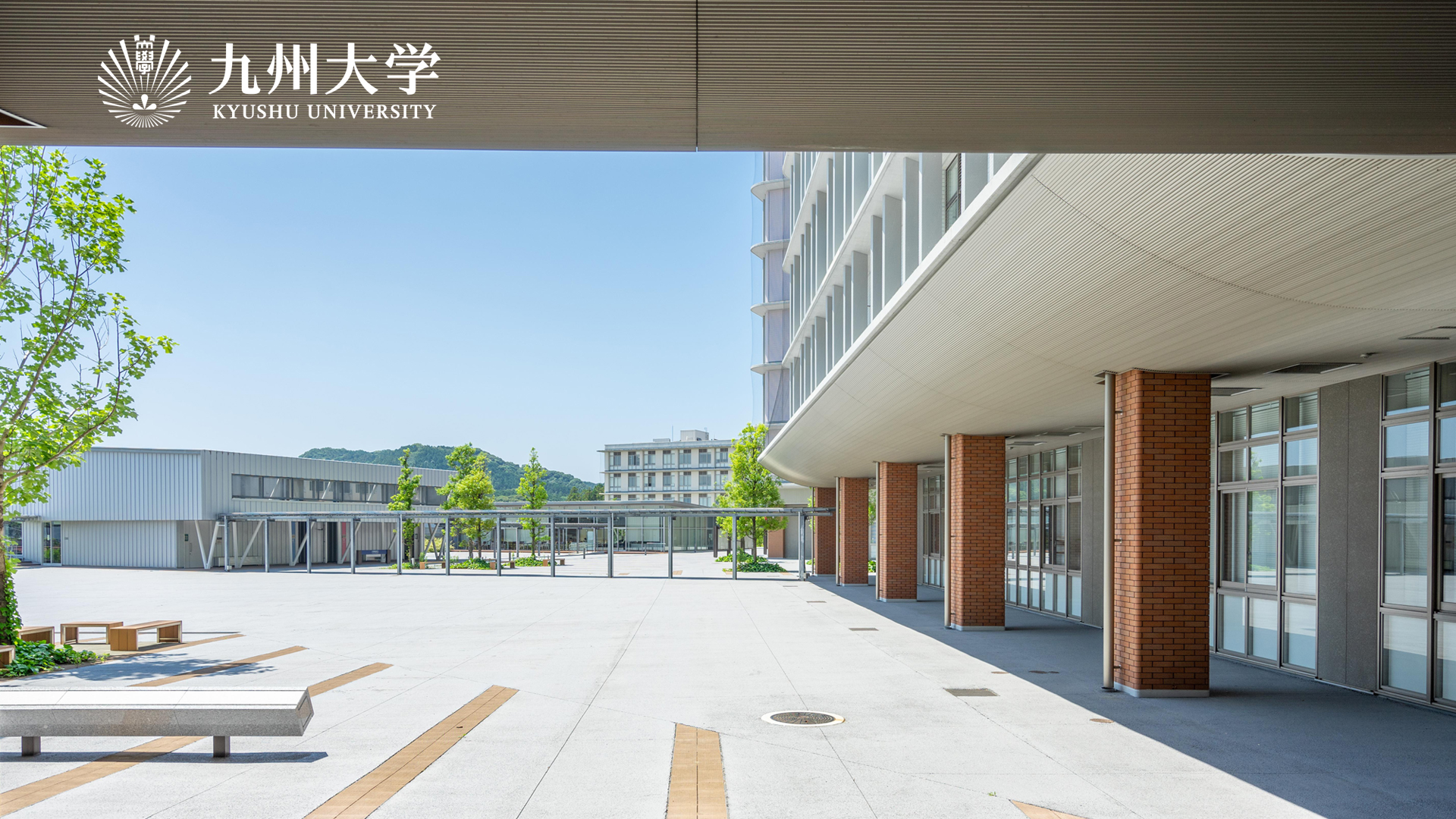 式次第
第１部　　東京同窓会総会　　　　　　　　１８：３０～１９：００　　　
　開会の挨拶（小林事務局長）
　会長挨拶　（櫻井龍子会長）
　議長指名及び審議（小林事務局長）
　審議事項　
　　活動実績＆活動計画案、規約改定＆役員体制案、会計報告（実績見込み＆予算案）
　大学来賓紹介（代表挨拶：熊野直樹九州大学法学研究院長・法学府長・法学部長）様

第２部　講演会：河野俊行様(イコモス名誉会長、九州大学主幹教授）１９：００～１９：４５

　　　　　　　「イコモス会長としてみえた世界遺産条約」

第３部　懇親会　１９：５０～２１：００　
　乾杯（S42卒理事楢崎光男様）、各地区各学部来賓紹介（羽田野節夫様、本田重寿様、伊東信一郎様）、
　ショートスピーチ（大橋学習院大教授様、鬼木誠衆議院議員様、山本悦夫様、寄附講座紹介、成原情報法ゼミ、新入会員の紹介）、
　松原に斉唱（新入会員による指揮）、博多一本締め（H20卒理事祢宜克也様）、閉会挨拶（S42卒理事世戸哲郎様）
第１部　総会　　会長挨拶
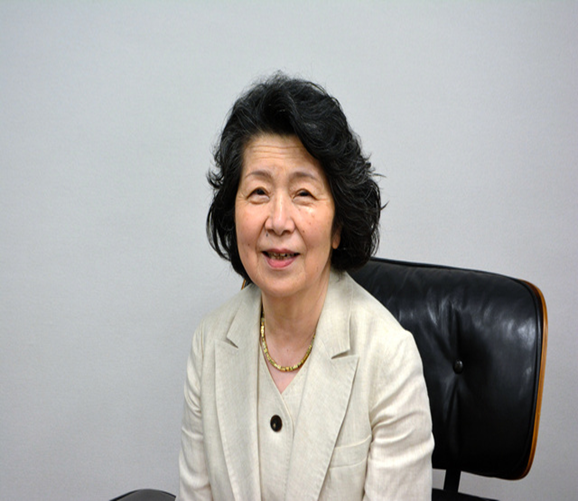 九州大学法学部東京同窓会会長
1947年1月16日生　福岡県大牟田市出身
職歴：厚労省～大学教授～最高裁判所判事
　2008年9月～2017年1月（８年４ケ月）の任期
第1部　総会審議事項
１，議長選出に関して　　　事務局長：小林が会長代行として進行させて頂きます。

２，審議事項
　　　第1号議案　令和３年度行事報告及びＲ４年度行事計画（案）
　　第2号議案　同窓会規約改定について（事務局役職の見直し）
　　第3号議案　令和4年度役員体制（案）
　　第4号議案　令和3年度決算及び令和4年度予算（案）

　　次ページ以降でご説明後、決議させて頂きます。
第１号議案①：令和３年度　活動報告
第１号議案②．令和４年度　活動計画（案）
第２号議案　同窓会規約改定（案）
改定前　（役員）第６条７．２項
　　　　　　　
　　　　　　事務局次長補佐　数名（理事、代表幹事を兼ねることが出来る）
　
　改定後　（役員）第６条７項に吸収して次長補佐の項目を廃止する。　

　　　　　　事務局次長　数名（理事、代表幹事を兼ねることが出来る）

　廃止理由　局長１，次長２，次長補佐２を置いて各次長のサポートを行っていたが、

　　　　　　次長業務の一部を単独遂行可能となり補佐業務を独立させて局長１，次長４

　　　　　　の体制で運営することにしたことによる。

　　　　　　規約改定履歴　制定１９８８．１１．１７、改定２０２２．１１．１６
第３号議案　 役員体制（案）
【結論】 ５４名体制から１３減（６増、１９減）の４１名体制で新年度以降運営します。
　　　　　昭和１８名、平成・令和２３名と若返り
【内訳】　顧問　　　▲　１　古川貞二郎様逝去
　　　　　理事　　　▲１８　 諸事情による退任　　　　
　　　　　理事　　　十　２　H20卒祢宜克也氏、H28卒佐藤滉祐氏
　　　　　代表幹事　十　４　R 3,R 4卒　各２名づつ就任
【役職人事】　理事昇格　２名　　R 2卒草川はるか氏、松下遥氏
　　　　　　　会計監査　　退任：S43卒中村淳二氏 　理事へ　
　　　　　　　　　　　　　就任：H 8卒鈴木敦士氏
　　　　　　　事務局次長　退任：H18卒黒木浩二氏　理事へ
                   　　　　　　　　　就任：H 7卒冨永賢治氏
　　　　　事務局次長昇格　H30卒佐古脩氏、R1卒長野眞太郎氏
新役員体制（会長・副会長・顧問・理事・代表幹事）４１名体制（別紙資料１参照）
8
第4号議案①　令和３年度会計報告及び令和４年度予算案
第4号議案②　令和３年度　協賛金使途報告
活動目的：会員数の増強、ネットワークの形成
                     

　活動内容：



★令和4年度についても引き続き上記活動を継続予定
①小林事務局長による福岡総会出席と学生との会食②新入会員歓迎会等同窓会企画
③会員連絡網構築活動
協賛金総額：134千円（66名、67口、9月10日時点）
別紙資料２に協賛金協力者66名の氏名掲載
第1部　大学来賓紹介：代表挨拶
九州大学法学研究院長・法学府長・法学部長　　熊野直樹様（来賓代表挨拶）
　　　　法学部教授　徳本穣教授（商法）様
　　　　　　　　　　五十君麻里子教授（ローマ法）様
　　　　　　　　　　成原慧准教授（情報法）様
学習院大学法学部教授
　　　　　　　　　　大橋洋一教授（行政法）様
　　　　　　　　　　　　かつて8年間九大教授
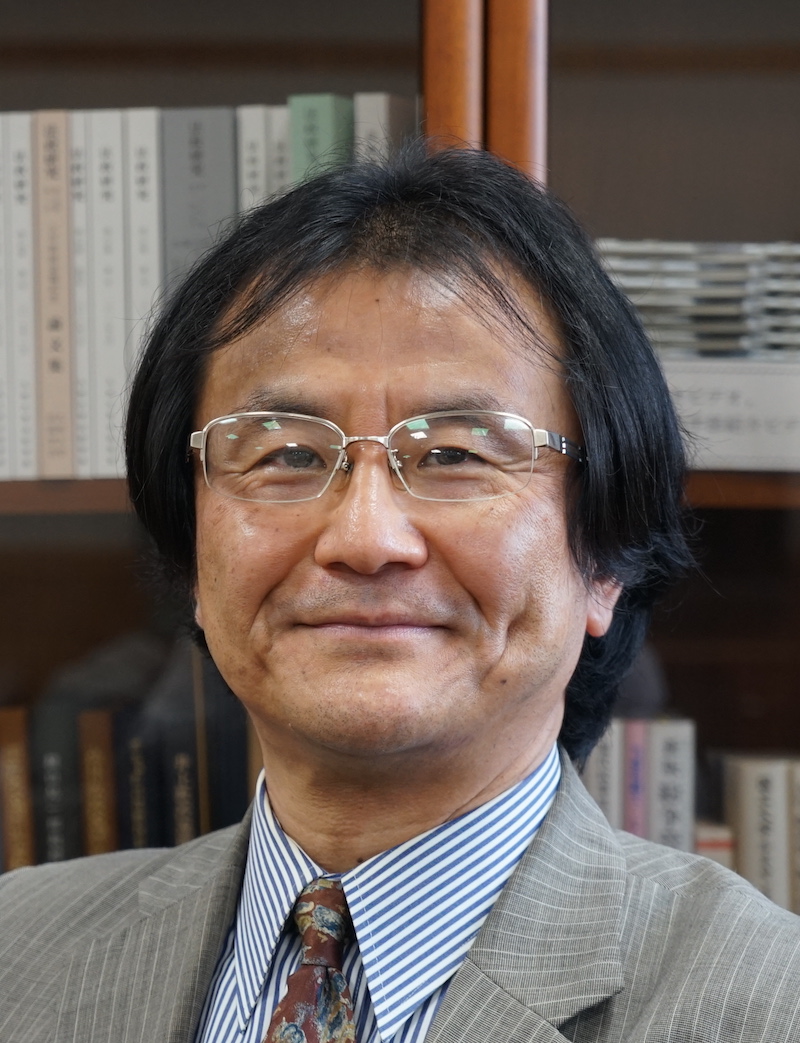 第2部講演会　ﾃｰﾏ「イコモス会長としてみえた世界遺産条約」
【講師プロフィール】

　河野俊行様
　イコモス名誉会長、九州大学法学研究院主幹教授
　【専門分野】
　　　国際私法、国際文化財保護法
　【イコモスでの役職】
　　　2011年秋～国際イコモス執行委員
　　　2014～2017年イコモス副会長
　　　2017年～イコモス会長
　　　2022年～イコモス名誉会長
　【学歴】
　　　大阪市出身、京都大修士卒1982年
　　　国際私法の専門職として1986年28歳の時に
　　　九州大学着任
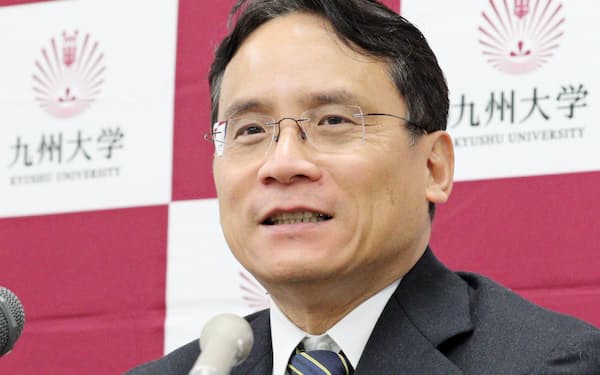 懇親会式次第　１９：５０～２１：００
１　乾杯　乾杯挨拶＆音頭　理事S46卒楢崎光男様
　　　（食事＆歓談）
２　法学部同窓会、各支部、各学部東京支部来賓紹介＆挨拶　
３　ショートスピーチ　（１）大橋洋一学習院大学法科大学院教授のご挨拶
　　　　　　　　　　　（２）鬼木誠衆議院議員のご挨拶
　　　　　　　　　　　（３）山本悦夫様による故：古川貞二郎様エッセイ紹介
　　　　　　　　　　　（４）成原情報法ゼミの紹介
　　　　　　　　　　　（５）九州大学法学部寄附講座講師の紹介
                                                 （６）  新入会員自己紹介含む会員ご挨拶
４　「松原に」斉唱　　指揮者（音頭取り）  若手学年幹事
５　博多一本締め　　　         理事H20卒祢宜克也 様                                                 　
６　中締め（閉会挨拶）　　理事S42卒世戸哲郎 様
令和５年度の総会日程について（アナウンス）
令和５年度：第４２回
　九州大学法学部東京同窓会総会日程
　令和５年（２０２３年）
　　　　　１１月１５日（水）
　学士会館３２０号室にて開催予定
ご参考：松原に（歌詞）
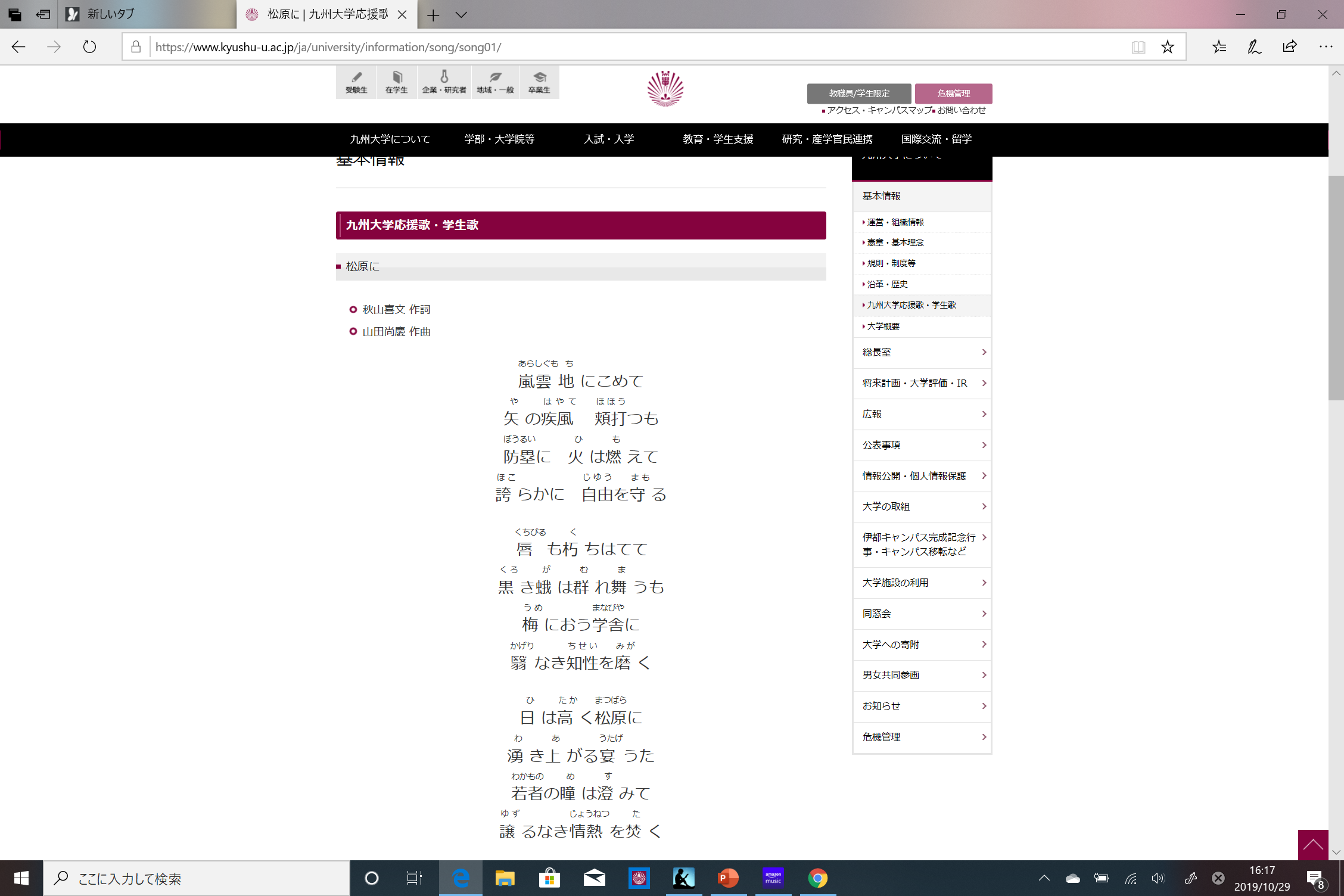 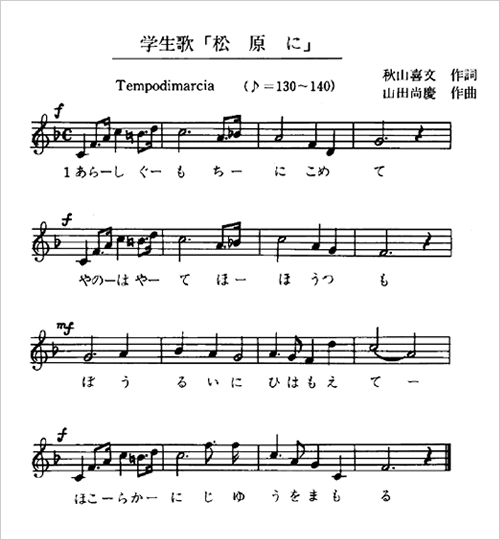 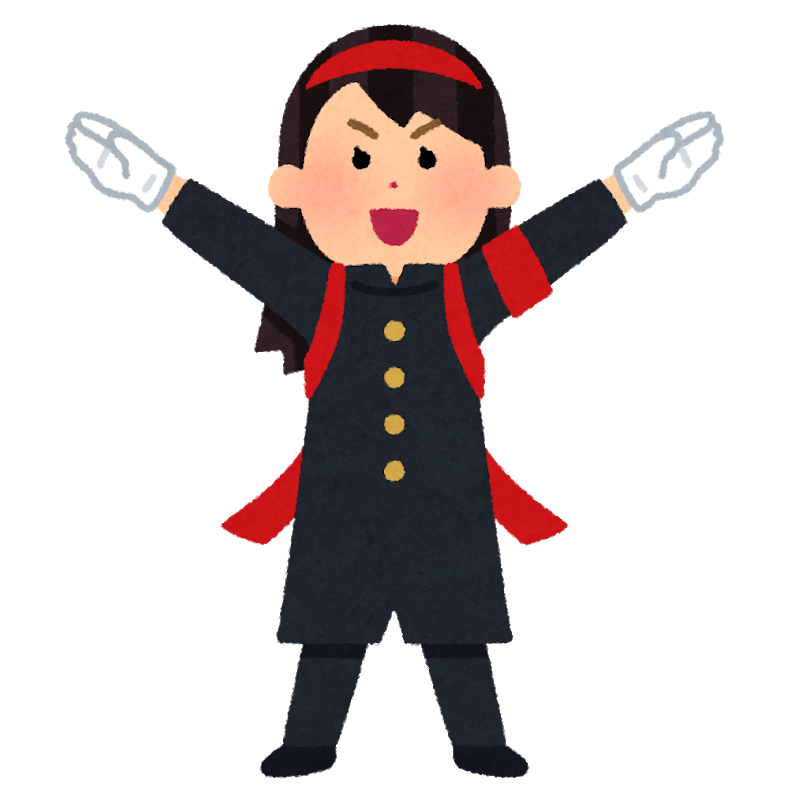 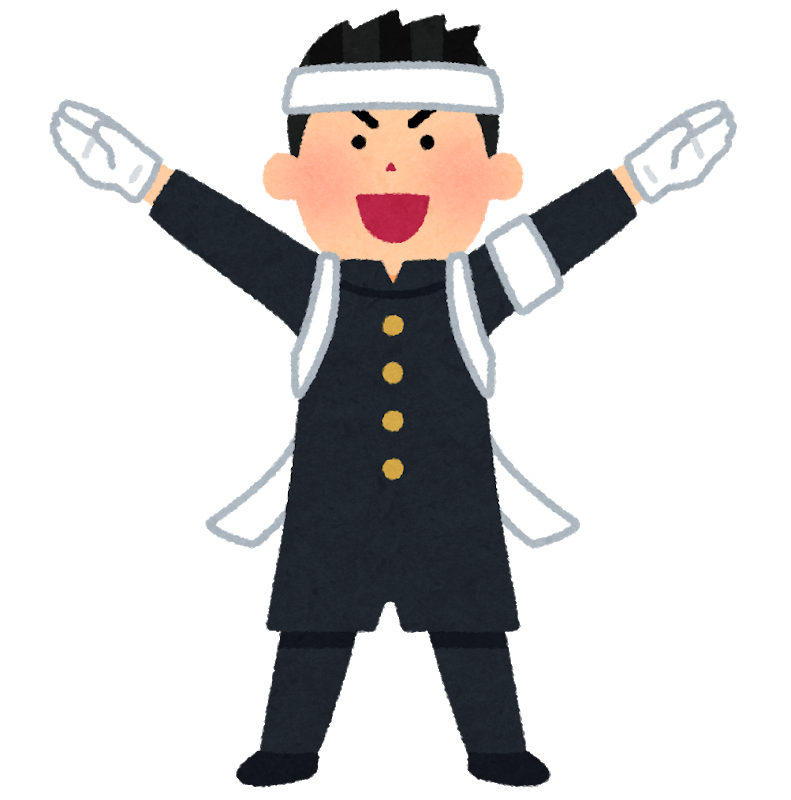 二次会のご案内（21:00-22:30)
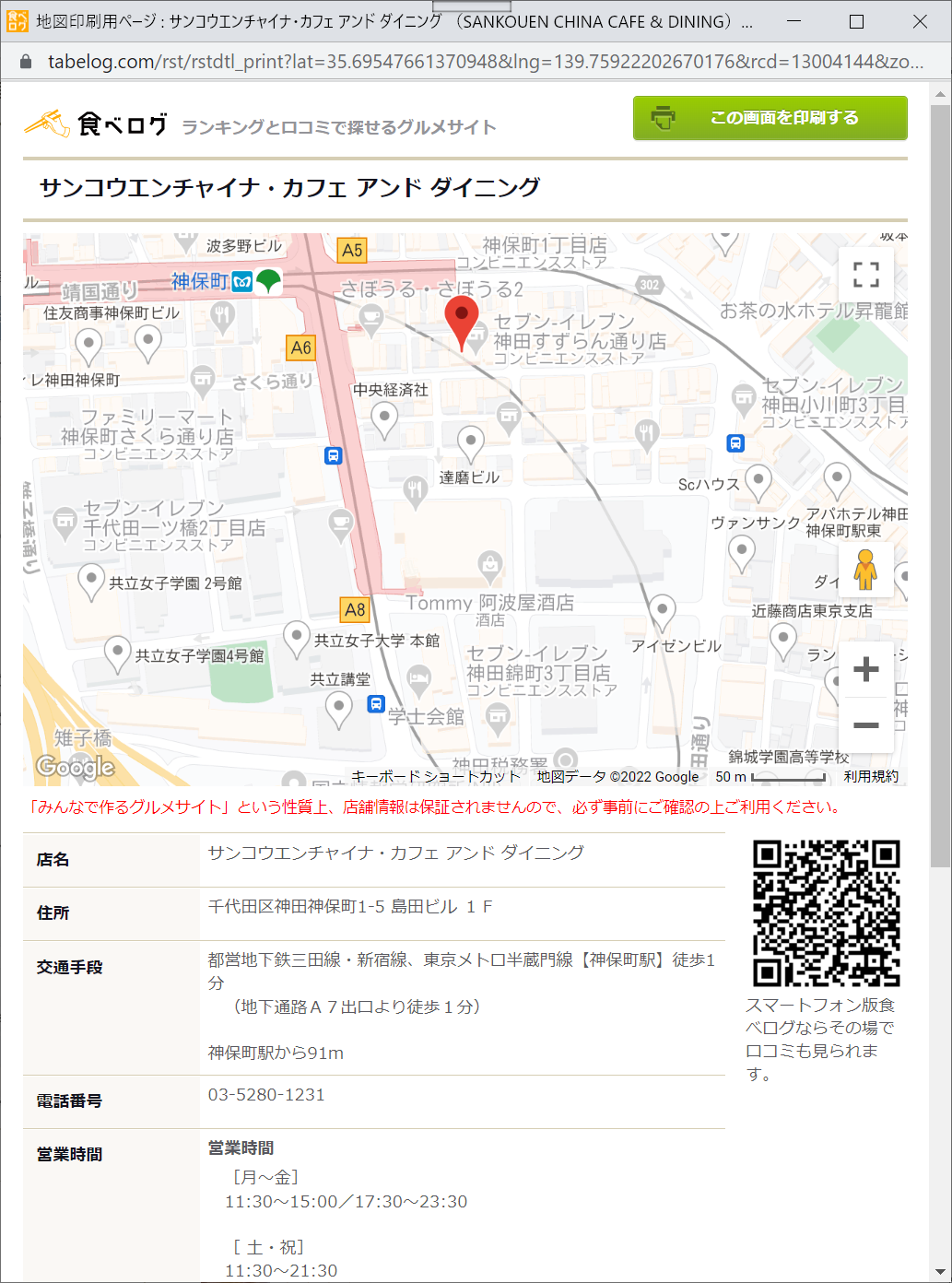 住所：
千代田区神田神保町1-5 島田ビル １Ｆ
電話：03-5280-1231
会費：3,000円
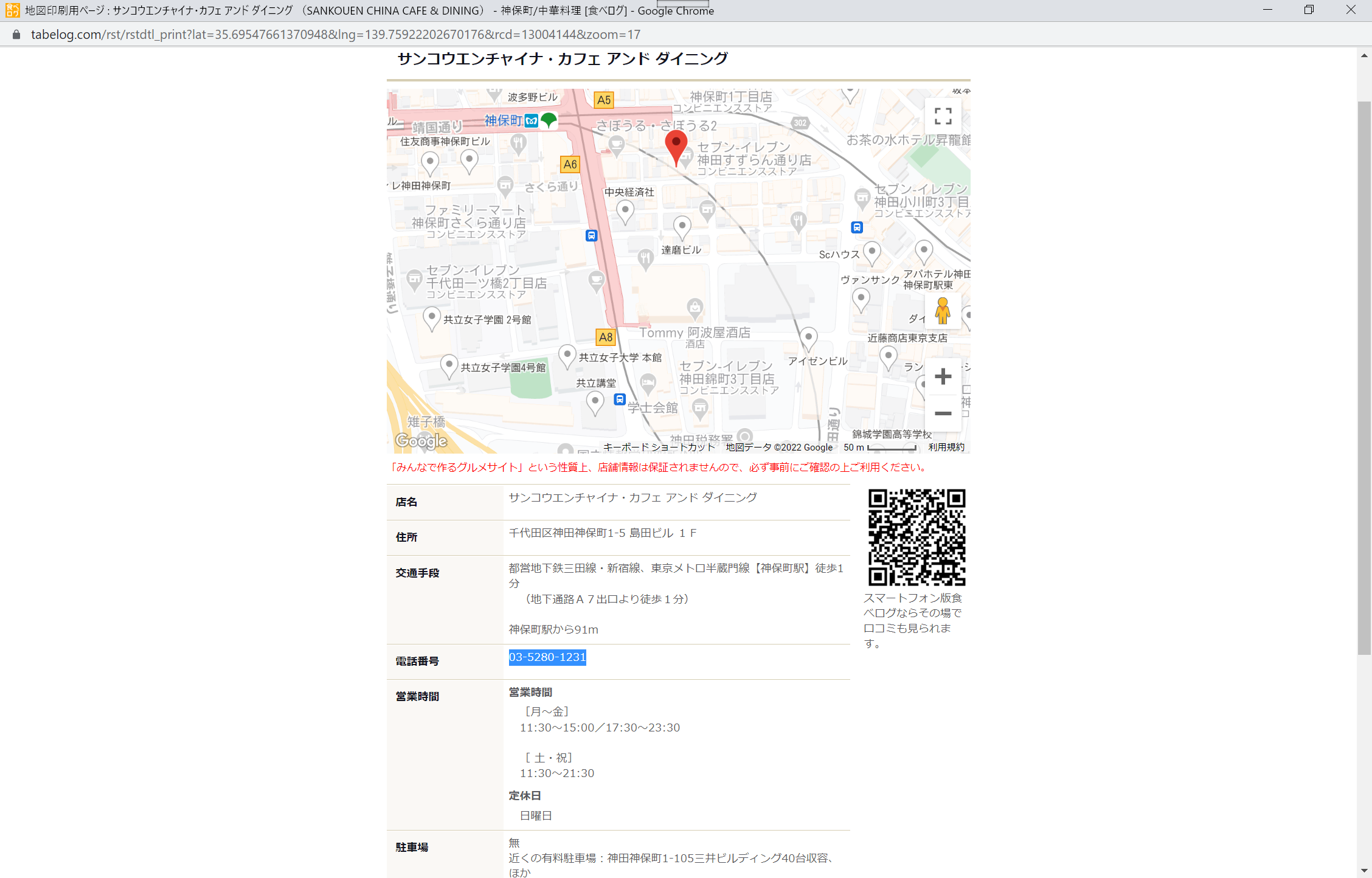